Para hacer ahora
Please take five minutes to study for your upcoming quiz on:
Basic conversations
Names

If you have any questions, please ask me!
Hoy es el 14 de septiembre.
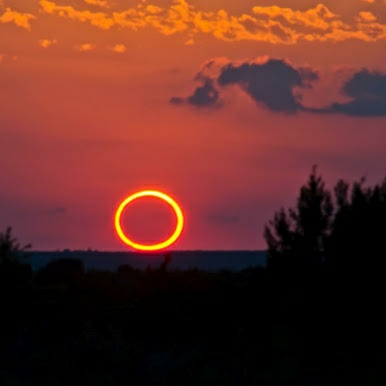 La cita del día
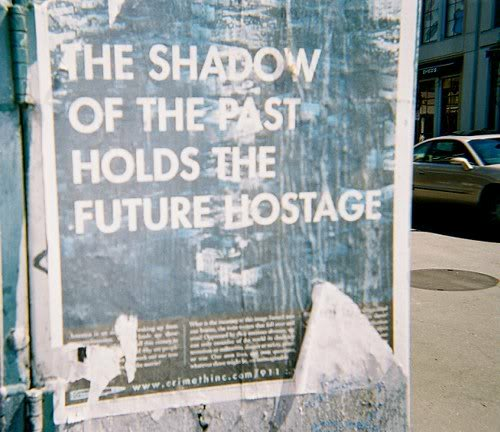 El objetivo
All learners will demonstrate the ability to identify classroom materials.
El vocabulario nuevo
El lápiz
El bolígrafo
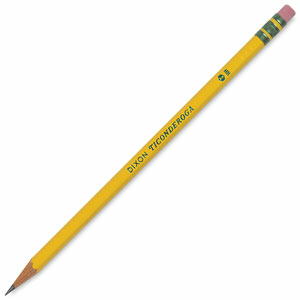 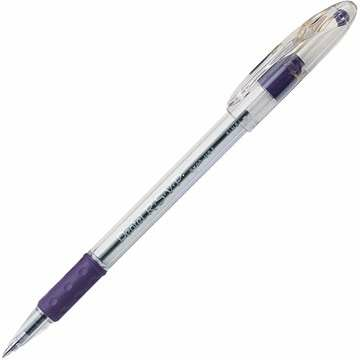 El vocabulario nuevo
El libro
El cuaderno
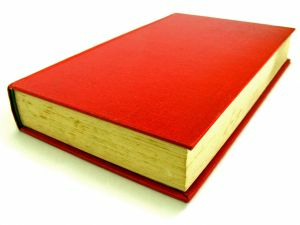 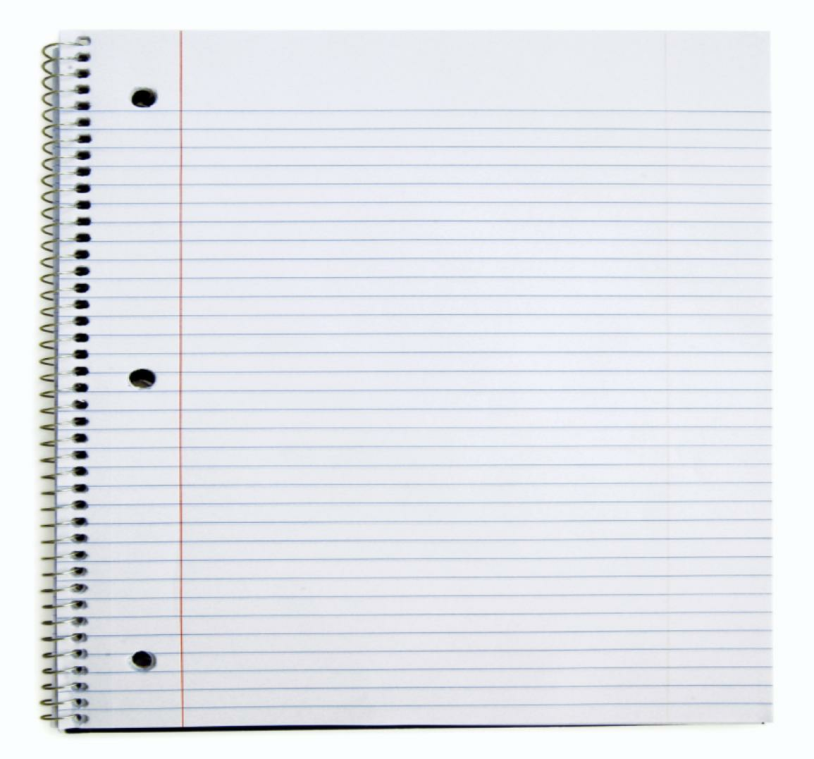 El vocabulario nuevo
La hoja de papel
La goma de borrar
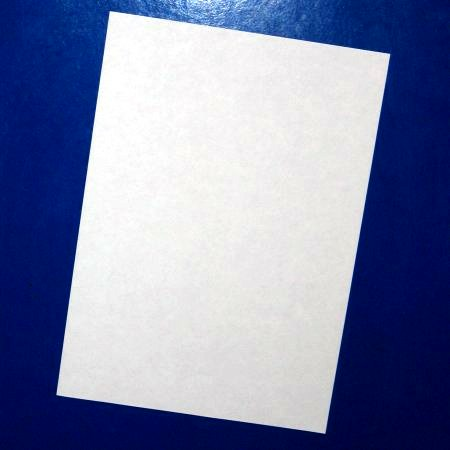 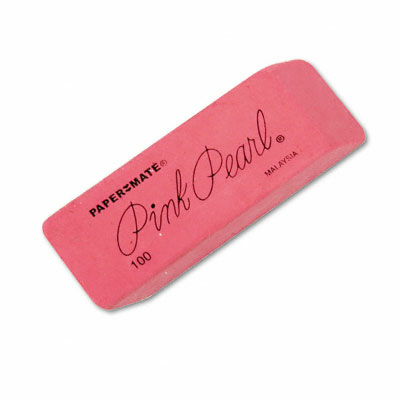 El vocabulario nuevo
Las tijeras
La grapadora
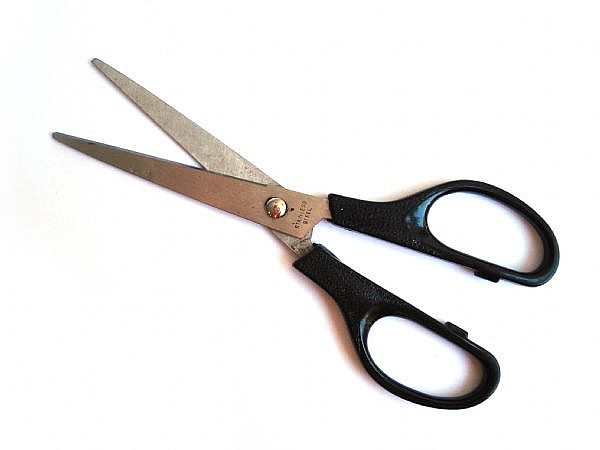 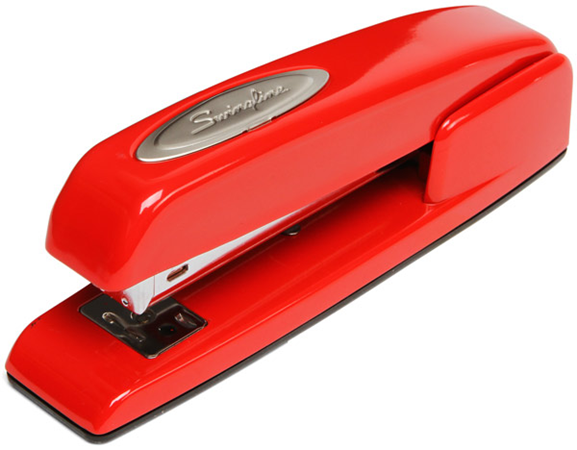 El vocabulario nuevo
La calculadora
La regla
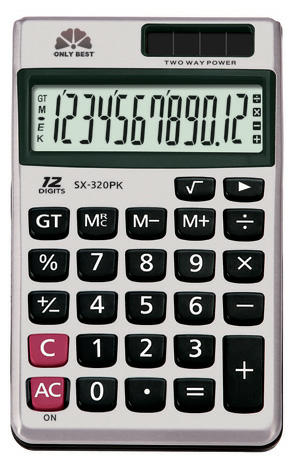 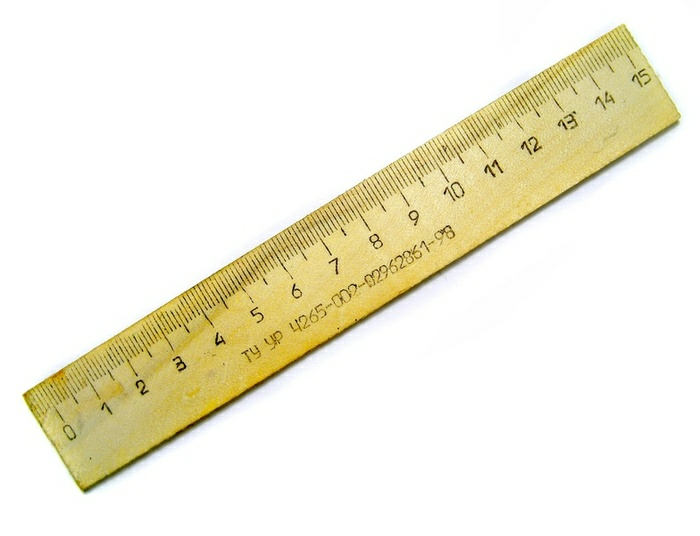 El vocabulario nuevo
La puerta
El pase
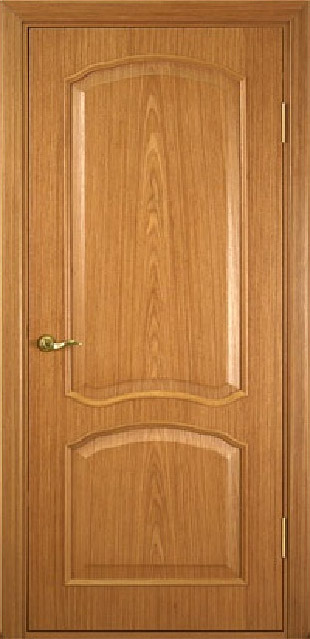 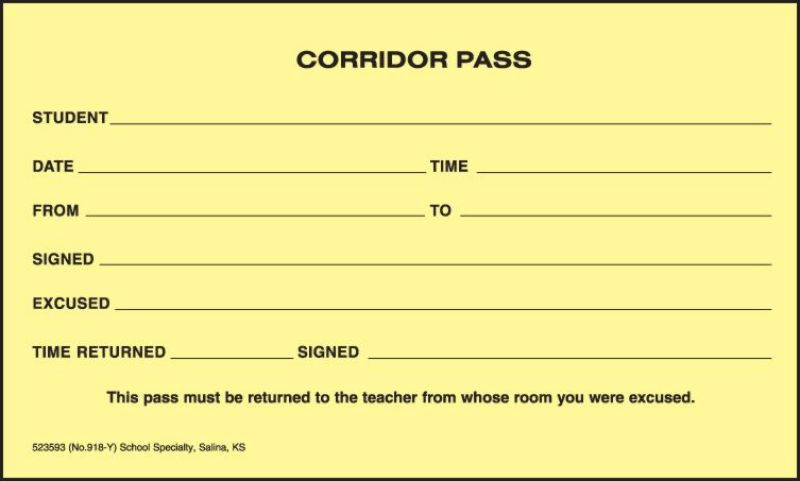 El vocabulario nuevo
La mesa
La pizarra
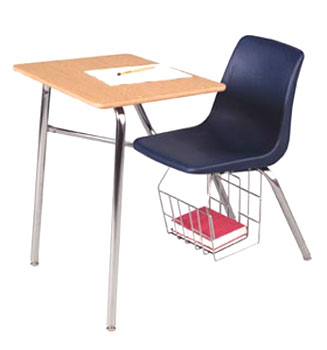 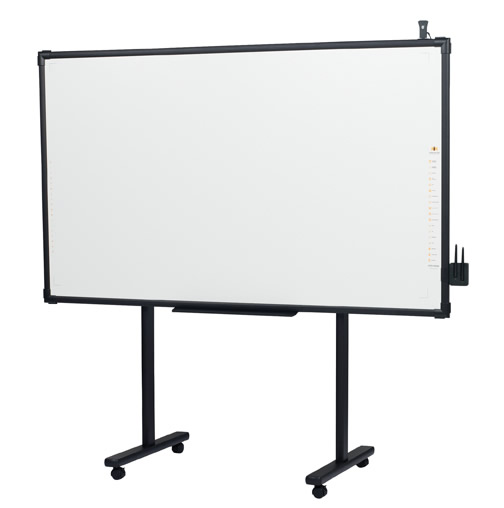 Un repaso
A




B
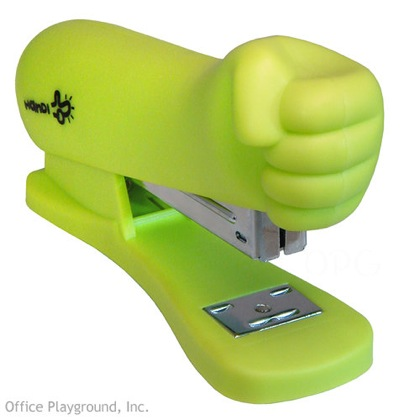 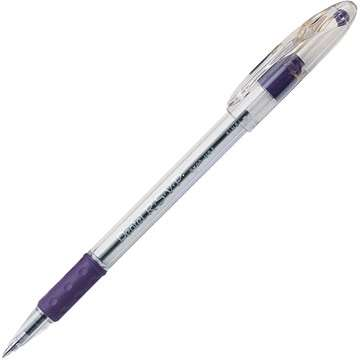 Un repaso
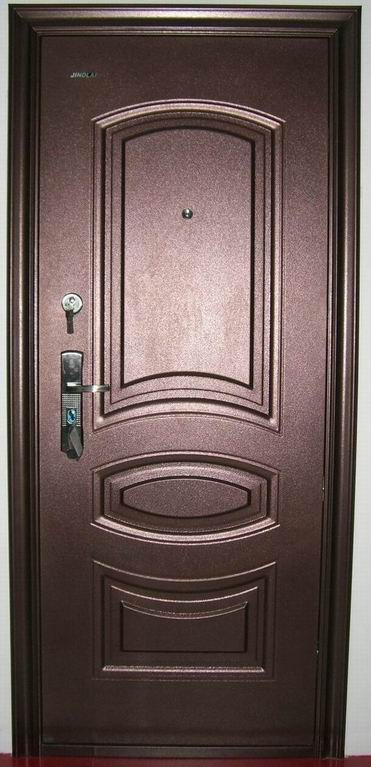 A




B
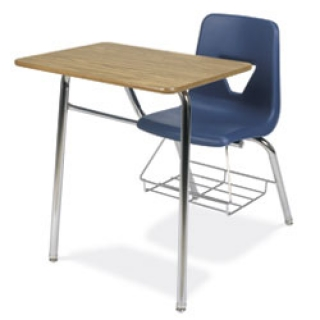 Un repaso
A




B
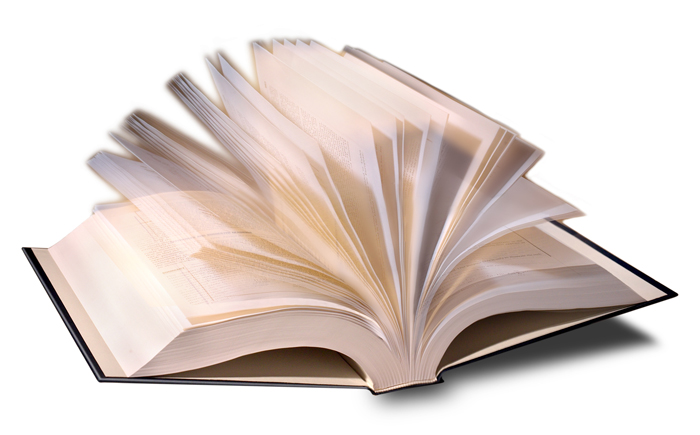 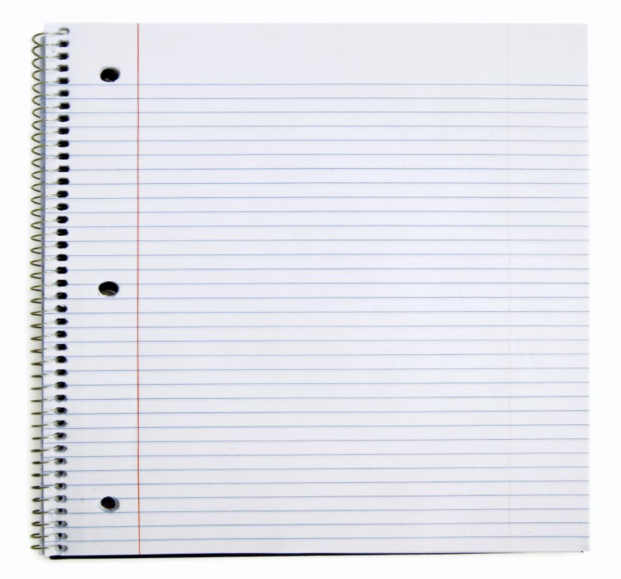 Un repaso
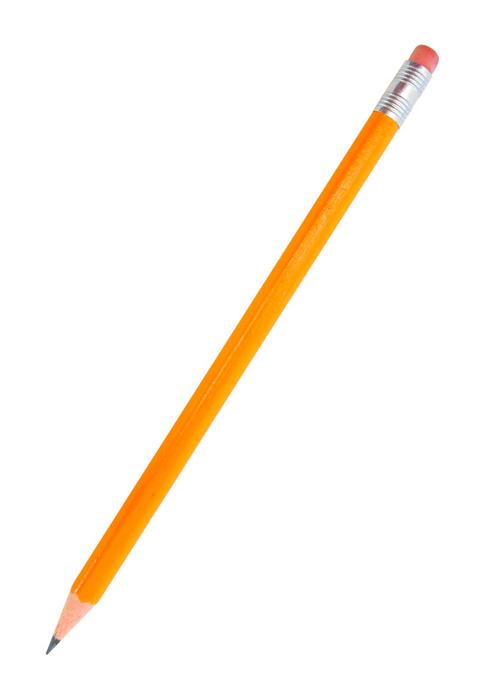 A




B
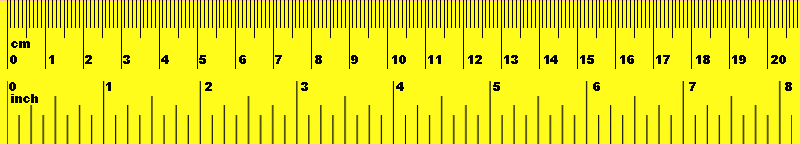 Un repaso
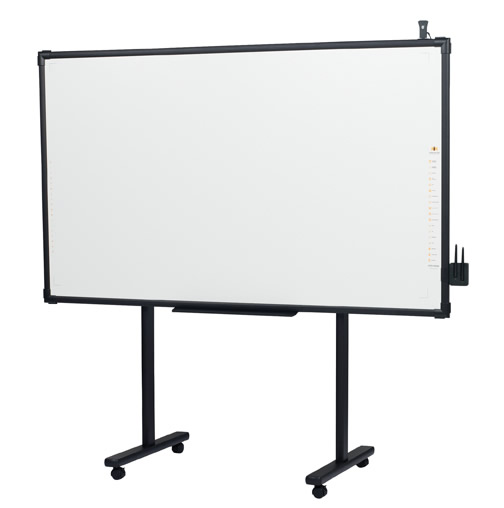 A




B
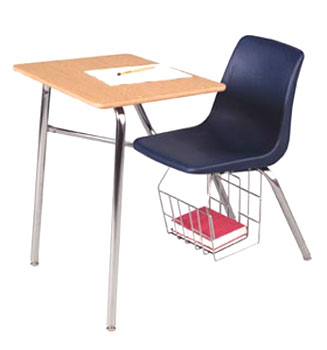 Un repaso
A						C




B						D
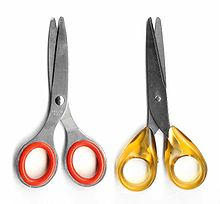 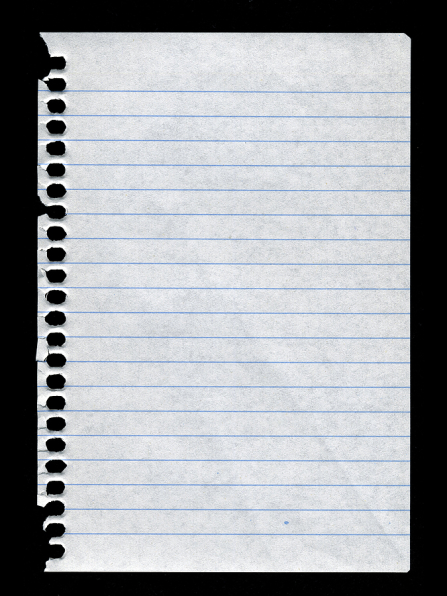 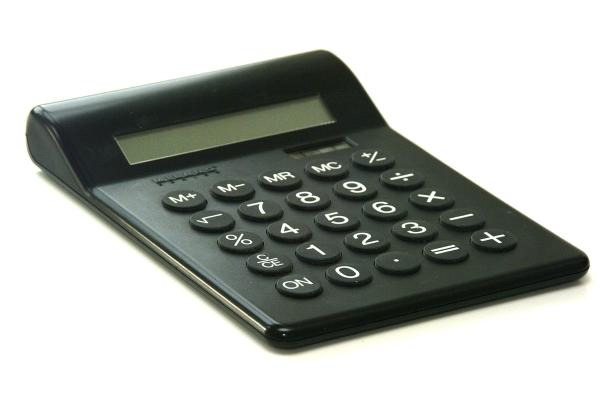 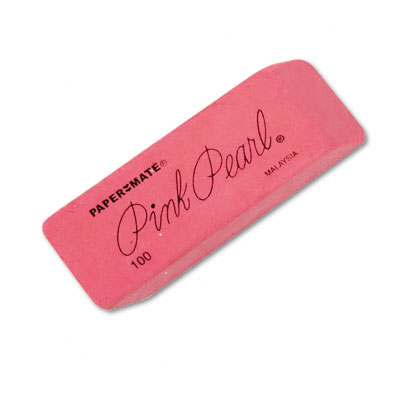 Un repaso
A						C




B						D
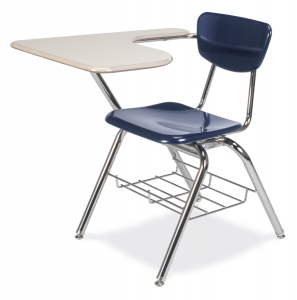 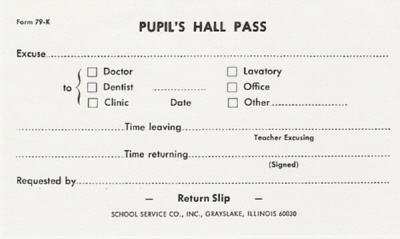 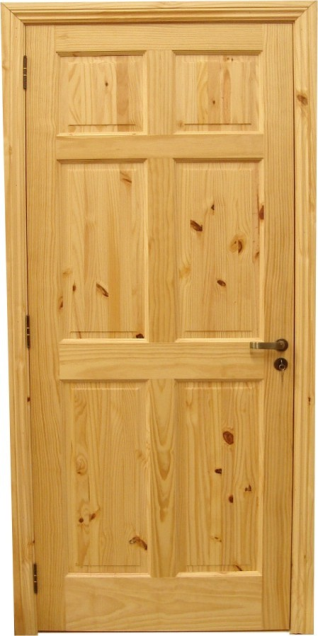 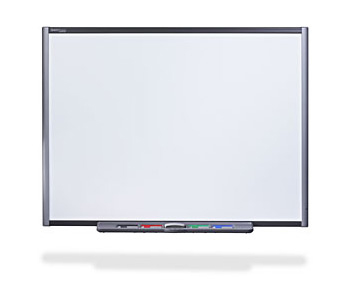 Una actividad
Please write the school supply needed to complete the following tasks:
1)  Add numbers in math class 
2)  Read a novel 
3)  Erase a sentence in your notebook 
4)  Write a final draft of an essay 
5)  Cut an article out of a magazine 
6)  Leave the classroom 
7)  Staple your homework 
8)  Sit in class 
9)  Measure your desk 
10)  Take notes in class 